Эпидемиологическая ситуация по иксодовым клещевым боррелиозам в Российской Федерации
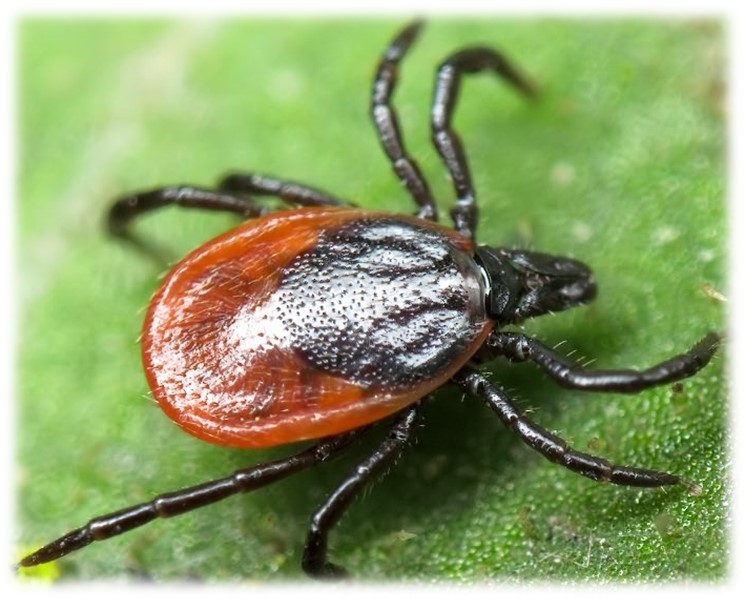 Эпидемиологическая ситуация по ИКБ в Российской Федерации
Число случаев ИКБ, зарегистрированных в 2018г. в Федеральных округах РФ
Динамика показателей заболеваемости ИКБ в 2017-2018гг. в РФ.
Интенсивность эпидемического процесса в Центральном ФО
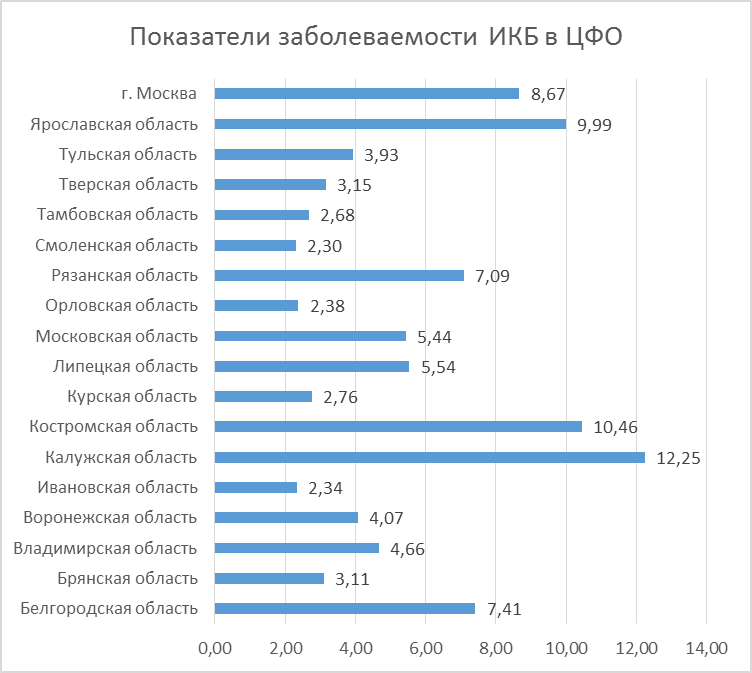 Интенсивность эпидемического процесса в Северо-Западном ФО
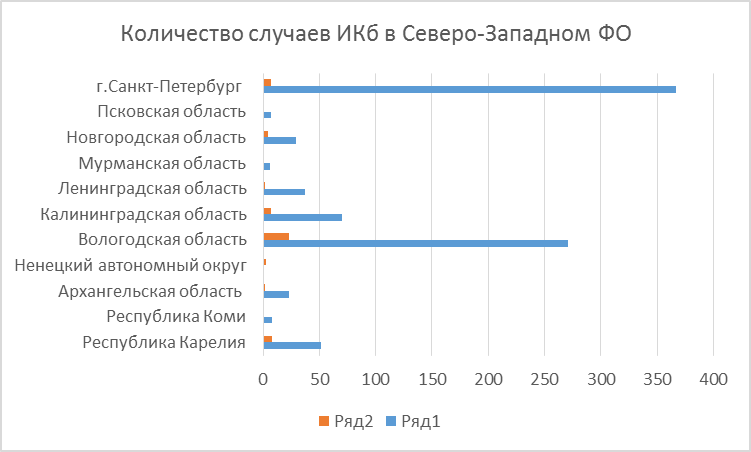 Интенсивность эпидемического процесса в Приволжском ФО
Интенсивность эпидемического процесса в Уральском ФО
Интенсивность эпидемического процесса в Сибирском ФО
Интенсивность эпидемического процесса в Дальневосточном ФО
Возрастной состав заболевших ИКБ в 2018г. в РФ
Сезонное распределение случаев заболеваний ИКБ в 2018 году в РФ
Анализ состояния лабораторной диагностики ИКБ в РФ
Структура заболевших ИКБ в 2018 году по клиническим формам
Исследование снятых переносчиков с обратившихся лиц в 2018г.
Исследования на инфицированность боррелиями клещей из природных стаций
Ранжирование субъектов РФ по среднемноголетним показателям заболеваемости за период 2002-2018 гг.
Тенденции эпидемического процесса в федеральных округах РФ и прогноз на 2019г.
Динамика заболеваемости ИКБ в ПФО и прогноз на 2019 год
Динамика заболеваемости ИКБ в ЦФО и прогноз на 2019 год
Эпидемическая ситуация по ИКБ в Российской Федерации оценивается как напряженная. 
В течение 2009-2018 гг. наметился тренд на снижение заболеваемости ИКБ, как в целом по РФ, так и в большинстве федеральных округов, особенно на территориях с высокой интенсивностью эпидемического процесса. 
Вместе с тем, для сохранения наметившейся тенденции необходимы постоянный мониторинг активности и структуры природных очагов и совершенствование профилактических мероприятий.
Благодарю за внимание!
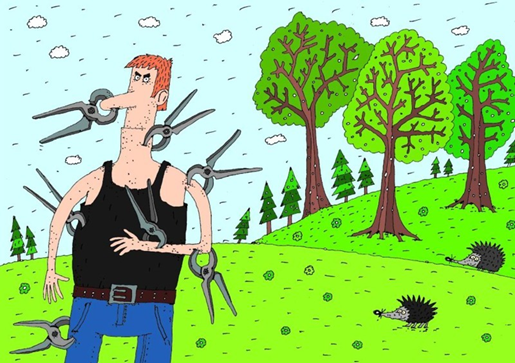